Arizona state symbols
By: Nathanael
One arizona symbol
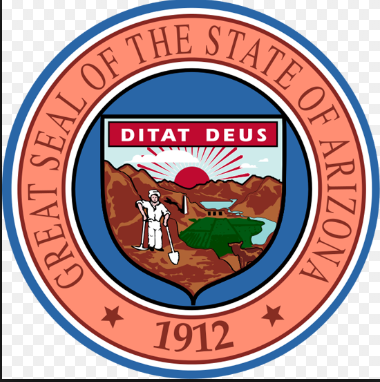 Great seal of the state of arizona
1912 is the date that arizona became a state
Its birthday is february 14, 1912
2nd symbol
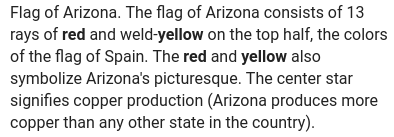 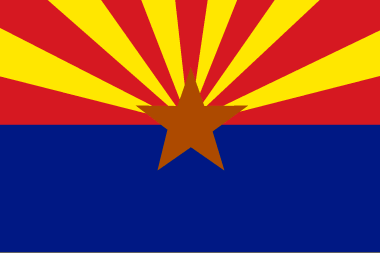 3rd symbol
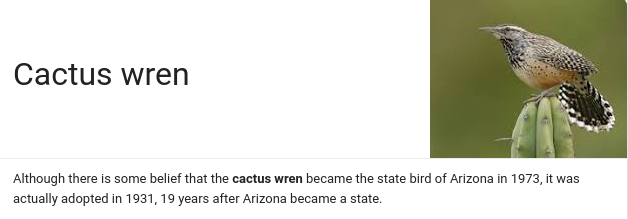 4th symbol
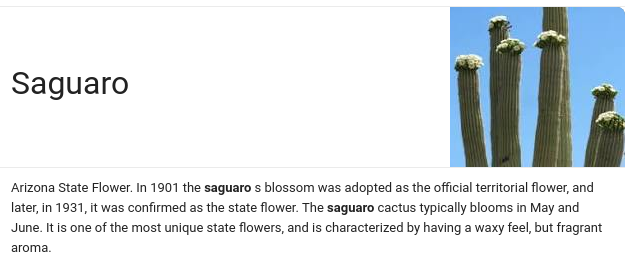 5th symbol
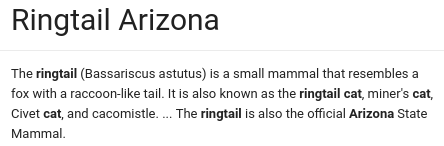 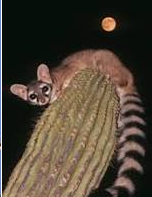 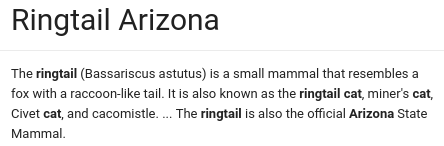 6th symbol
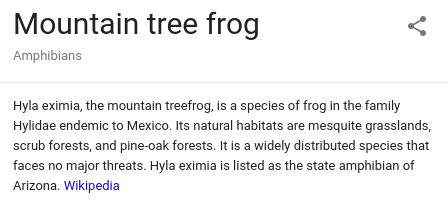 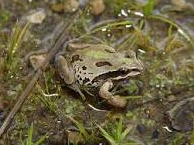